Accessing STARS Resources
1
[Speaker Notes: Sarah

Now I’m going to talk a little bit about the resources that are available on our password-protected website (www.shiptacenter.org). If you enter data directly into STARS, you should be able to see the STARS resources. If you can’t, talk to your supervisor or SHIP Director.]
STARS Landing Page
2
https://stars.acl.gov



Contains link to SHIP TA Center’s STARS Resources page
Contains link to Booz Allen STARS Help Desk
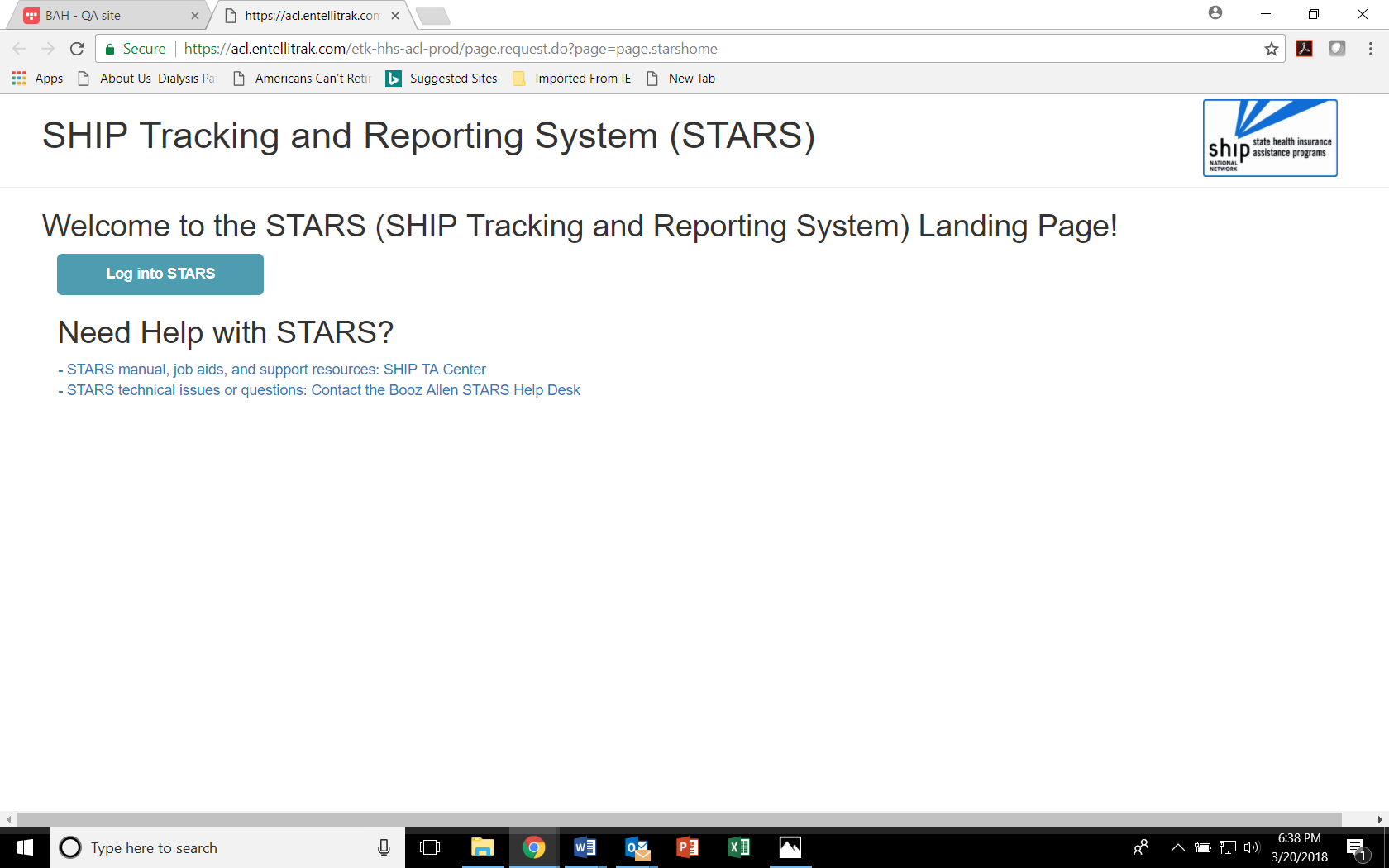 [Speaker Notes: Here is the link to the STARS landing page. Anyone with the link can visit the STARS landing page. BUT, only users with credentials can successfully log in. ​]
STARS Resources
3
[Speaker Notes: SHIP directors and SHIP administrators approve accounts to log into]
Login Interface
4
Anyone who needs access to STARS Resources should log in (or register for an account to log in).
Director and Administrator account holders approve requests
Directors and Administrators must check a “Can See STARS Resources” box when approving users who need access to the STARS Resources Kit
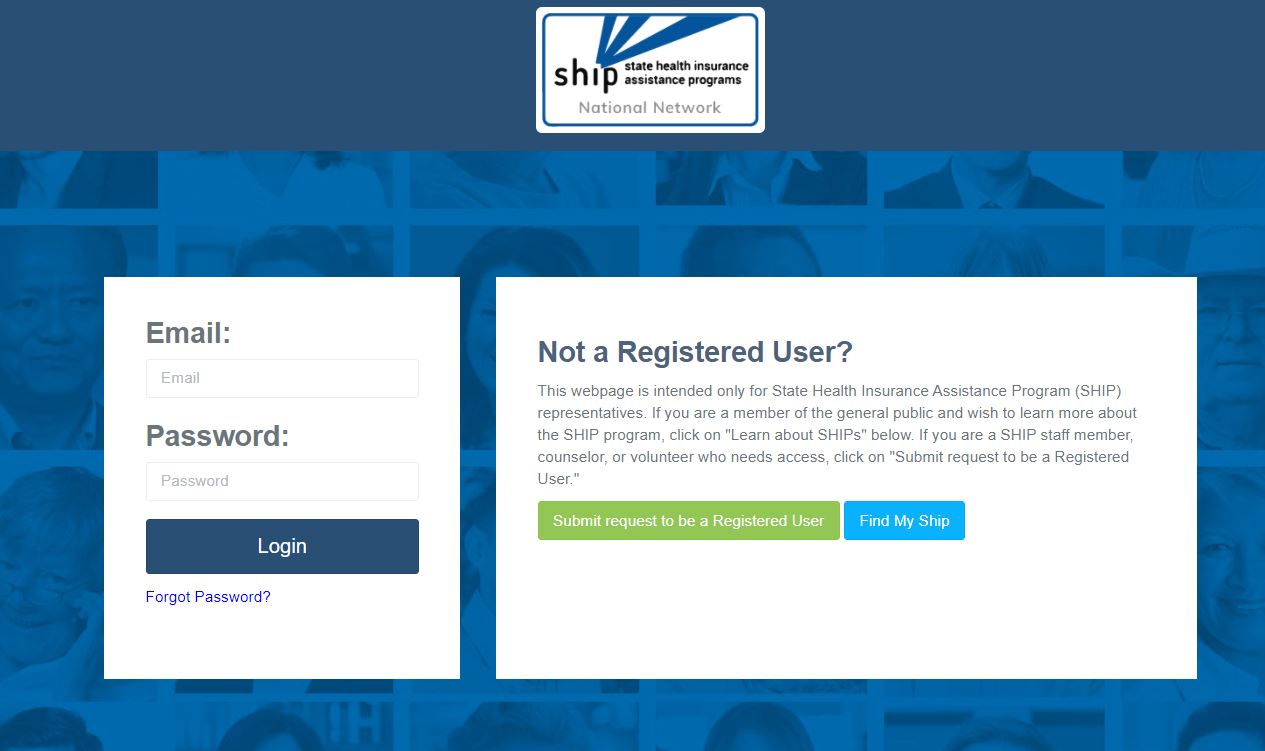 [Speaker Notes: If you don’t have an account, you can request one here (under the login page).​]
STARS Access and Resources
5
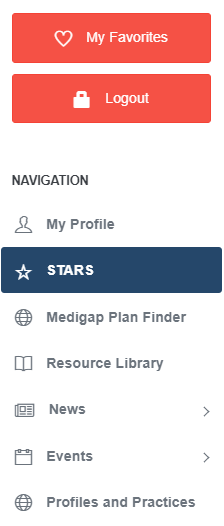 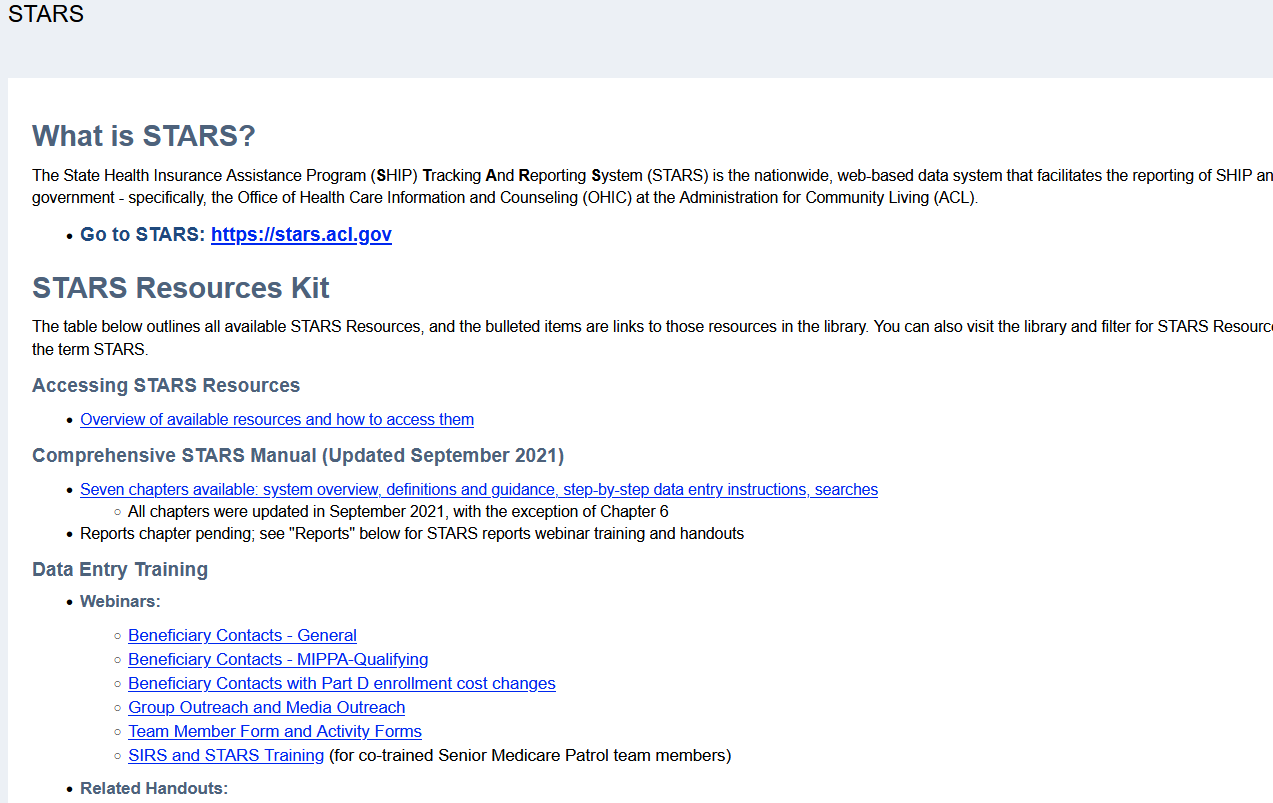 [Speaker Notes: The STARS Resources Kit is now on this STARS menu. Directors and administrators control STARS resources visibility, including access to STARS events.]
STARS Manual and Other Resources
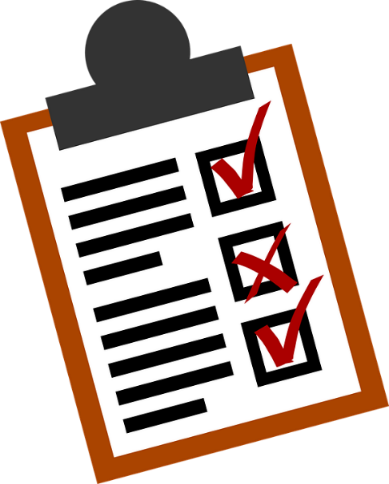 6
STARS Manual:
Chapter 1: Introduction
Chapter 2: User Basics
Chapter 3: Team Member Management
Chapter 4: Beneficiary Contacts
Chapter 5: Group and Media Outreach and Education
Chapter 6: STARS Searches
Chapter 7: Part D Enrollment Outcomes: Data Entry, Quality Assurance, and Reports
Forms, Handouts, Job Aids, and Webinars about:
CMS Unique ID
Director attestations 
Performance measures at-a-glance references  
STARS and SIRS tip sheet
User roles overview
[Speaker Notes: Chapter 1 covers: Programs that use STARS; Data entry due dates; How to get resources and technical assistance. 
Chapter 2 covers: STARS address/landing page; Credentials (usernames and passwords); STARS security; STARS inactivity rules; Entering hours on your own team member form
Chapter 3 covers: Creating and Managing Team Members; Using the Activity Form; CMS SHIP Unique ID; Detailed user role descriptions and the impact of the STARS hierarchy
Chapter 4 covers:  Beneficiary Contact Form and the Beneficiary Additional Sessions Form
Chapter 5 covers: Group outreach and education (GOE) and media outreach and education (MOE) forms
Chapter 6 covers: STARS Searches vs. STARS Reports, and how to conduct searches. 
Use the job aids, handouts, and PPTs for searches, reports, and user role overview.]
STARS Training Webinars
7
[Speaker Notes: This is the last webinar in our series. Here are a list of past webinars that you might find useful. All have recordings available in our Resource Library.]
Individualized Technical Assistance
8
For STARS access difficulties or functionality concerns, contact the STARS help desk at Booz Allen Hamilton:
 boozallenstarshelpdesk@bah.com or 703-377-4424
For programmatic assistance using and understanding STARS, contact the SHIP TA Center:
stars@shiptacenter.org or 877-839-2675
SHIP TA Center STARS staff:
Dennis Smithe: dsmithe@shiptacenter.org, 319-287-1183 
Sarah Fleming: sfleming@shiptacenter.org, 319-874-6869 
Ginny Paulson: gpaulson@shiptacenter.org, 319-287-1180
[Speaker Notes: Contact us or BAH for technical assistance. As a reminder, BAH will help with technical issues (passwords, etc), while we are able to help with programmatic questions.]
Puzzled by STARS? Don’t hesitate to contact the SHIP TA Center for help.
9
This project was supported, in part, by grant number 90SATC0002 from the U.S. Administration for Community Living, Department of Health and Human Services, Washington, D.C. 20201. Grantees undertaking projects under government sponsorship are encouraged to express freely their findings and conclusions. Points of view or opinions do not, therefore, necessarily represent official Administration for Community Living policy.
10/12/2021